Spring into Wellness…What isSpirituality?
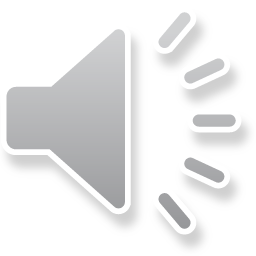 Religion: 

is a human institution that seeks to find common ground in spiritual experience through ritual & dogma to establish a community of same believers.

Spirituality:

is an individuals unique experience of their connection with God or Source in an intimate connection through 
personal communication & symbols, meditation & reflection.
In the past decade the number of people attending church on a regular basis has been declining…

Whereas the number of people who   describe themselves as more spiritual than religious is increasing.
More people are seeking a spiritual connection than joining an institution.

Spiritual Director/Mentors: 

are guides to help one discover & develop their spiritual experience through dialogue, use of images & spiritual practices seeking a deeper connection with God/Source
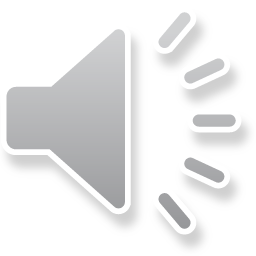 Meditation:
 is a spiritual practice to quiet & center ones thoughts so that they may hear & experience a deeper connection with God/Source.

Prayer: 
is a dialogue with God/Source
including requests for healing & special needs.

Contemplation:
is being in the presence of God/Source in a wordless connection/gazing on the Beloved.
Service: is Spirituality that is lived out in the service of others…benefitting not just the person giving but also the person receiving…Love in actionto help make a better world.Showing others what you believe by your actions & not merely your words.
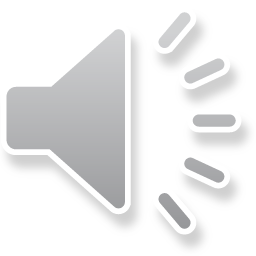 Be EMPOWERED to make positive choices for yourself this weekend…

Explore new ideas & images that RESONATE with your spirit…
Think outside your BOX of comfort & experience…
In order to EXPLORE new aspects of yourself.
CUSTOMIZE your approach to spirituality that best fits you & where you are at right now.
ULTILIZE the resources available to you by new practices, reading, sharing and just BEING a new & improved you.
LISTEN to your INTUITION 
And follow your HEART and not just your MIND this weekend….
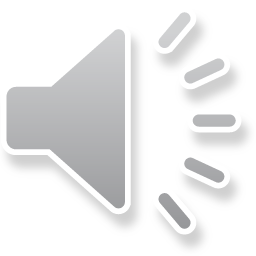 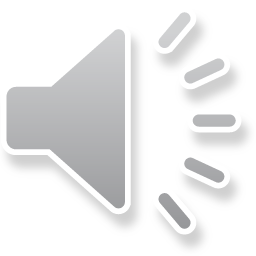 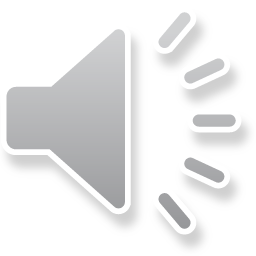 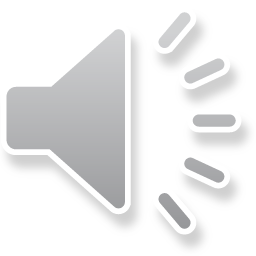